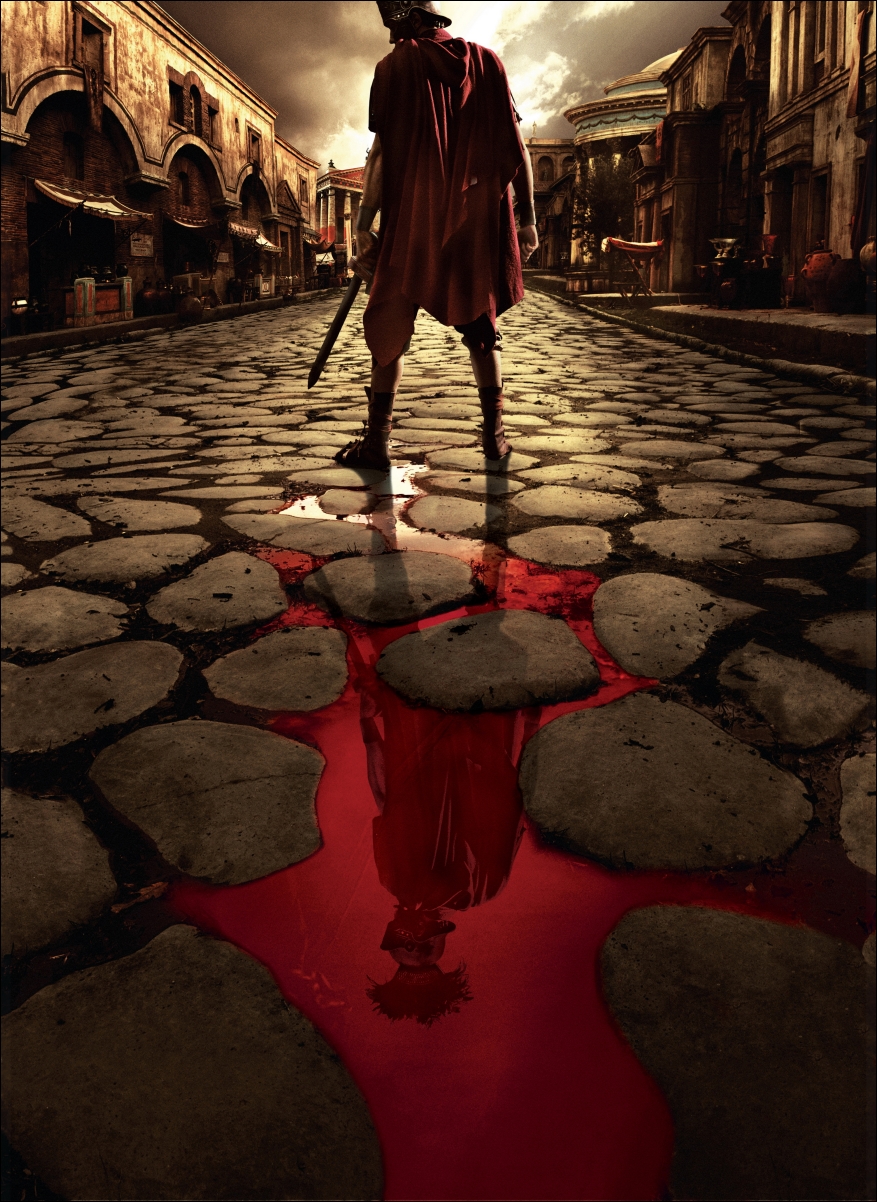 Rome
Politics
TIMELINE
 753 BCE –founding of Rome
509 BCE – Roman Republic founded
~100 BCE – Civil War begins
46-44 BCE – reign of Julius Caesar, beginning of Imperial control
31 BCE – 14 CE – reign of Augustus
476 CE – Collapse of the Western Roman Empire
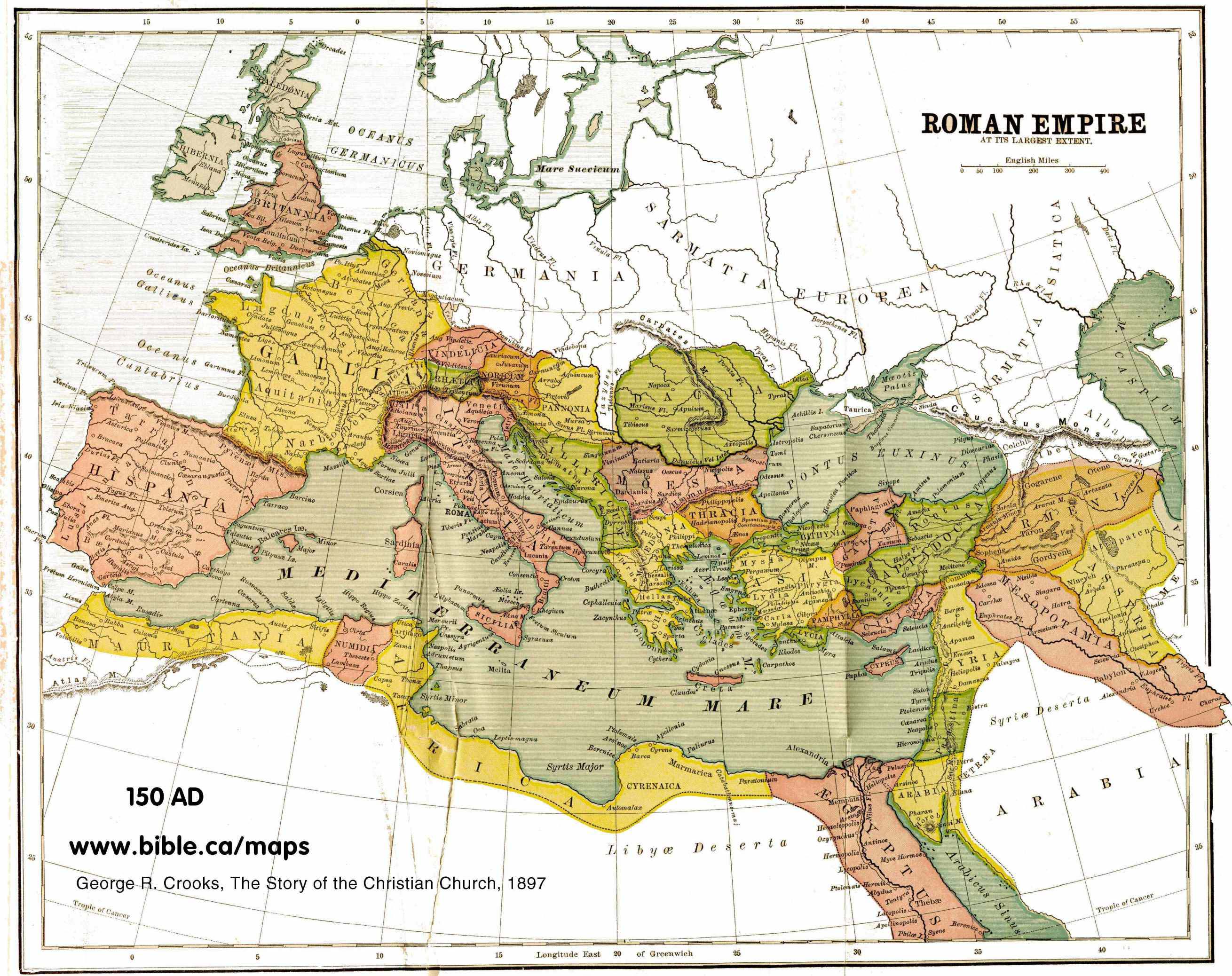 Early Rome
Founded 753 BCE
Tibur River/7 hills
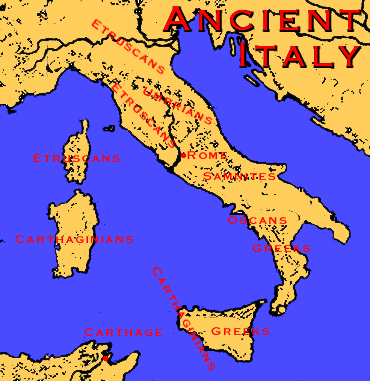 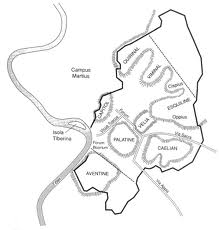 Etruscan Rule
Forum – public area

Rome goes from a collection of villages to a city
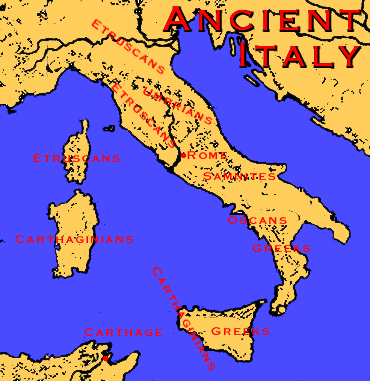 Republic
Founded 509 BCE
(Etruscans driven out across next century)

390 BCE
Celts sack Rome
Rebuild
Conquer rest of Italy
Military
Roads
Roman Government
“The Roman Senate and the people”
The Government
Chief magistrates
Two Consuls

Magistrates
Censors
Quaestors
Praetors
The Government
Senate
Advised consuls
Sat every year (stability)
Could not pass legislation – only advice
Eventually advice came to have force of law
Social Division
Aristocracy in charge
Patricians – (Wealthy landowners)
Dominated affairs
Monopolized knowledge of legal procedure

Common People
Plebeians
Free citizens, voice in politics
No high office
Most were poor (except merchants)
Social Conflict
“Struggle of the two orders”

Plebeians want:
Political representation
Safegaurds against patrician domination
Social Conflict
Often plebeians boycott and patricians compromise

Could intermarry
Plebeians granted Tribunes who bring grievances to senate
Patricians codified the law (12 Tables)
Legal procedure made public
Social Conflict
Eventually, rich plebeians could hold magistrate positions
Then sit in Senate (287)
Then got right to hold one of two consuls
All citizens granted equality

New Nobility:
Wealthy plebeians + patricians
Roman Expansion
Monarchy  
Republic 
Civil War  
Imperial System

Punic Wars 
Rome vs. Carthage
Control of the Mediterranean

1st Punic War 264 – 241 BCE
2nd Punic War 218 – 201 BCE
3rd Punic War 146 BCE
Roman Expansion
Conquered Greece, Macedon, Saleucids
Pergamum willed to Rome
Ptolemies give in to Roman rule


Mediterranean = mare nostrum
The Roman Empire to 146 BCE
The genius behind Roman expansion is that conquered peoples could become citizens
The empire was based in Italy.
The Roman Empire, c. 117 CE
Rome expands rapidly when it becomes an “Imperial Government”
Mare Nostrum – “our sea”
Roman Society
Paterfamilias – oldest dominant male of the family

Slavery by conquest, not race
Manumission possible
Roman Society
Rome now a great city with Greek culture
Bathhouses
Roman Society
Problems with expansion
Veterans often forced to sell land and move to city 
Rich buy up small farms
Latifundia – 
large plantations
Owned by Patricians
Put small farms out of business
Food for export
Reform
Tiberius Gracchus 133 BCE
Divide public lands among poor
Result: Murdered
Gaius Gracchus
Give grain to urban poor
Other basic reform
Result: Murdered
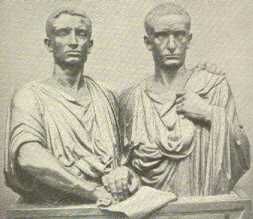 Reform
Gaius Marius
Promises land to soldiers, Senate renegs
Soldiers loyal to commanders now, not senate

Sulla
Makes himself dictator
Stepped down after 9 years
Reform
Senate failed to meet needs of an empire
Senate failed to control army
59 BCE 1stTriumvirate formed
Julius Caesar, Pompey, Crassus


Caesar asked to give up command
Crossed Rubicon
Defeated Pompey
Caesar
Became dictator 47 BCE (44 BCE named dictator for life)

Reform




Assassinated 44 BCE
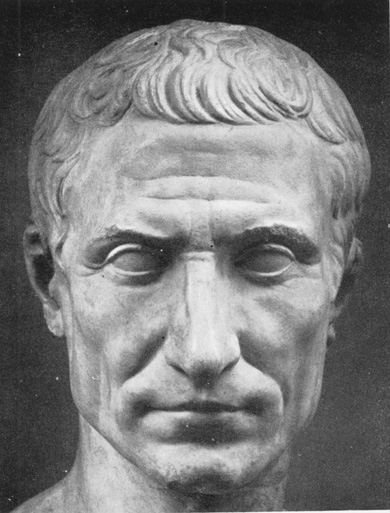 2nd Triumvirate
Octavian, Marc Antony, Lepidus
Defeated Caesar’s murderers
Split ruling empire
Turned on each other

Octavian (with power of Rome) waged war with Antony (allied with Cleopatra of Egypt)

Octavian wins at battle of Actium
Octavian
Given new name : Augustus (exalted one)
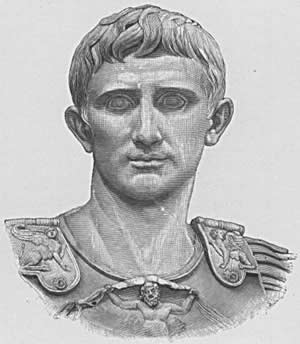 Augustus
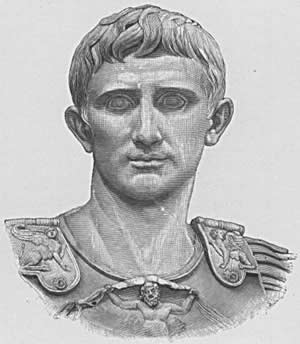 Wounds to heal
Gov’t required rebuilding
Army needed demobilizing
Provinces needed welfare and care
Frontiers required protection
Augustus
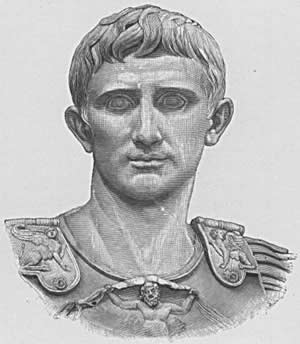 Place in gov’t?
He is “1st Citizen of the State”
Held consulship and all tribuneships

He gave Senate tremendous responsibilities
But they had no power
So Augustus got the responsibility
Augustus
In effect, created constitutional monarchy
Created office of emperor
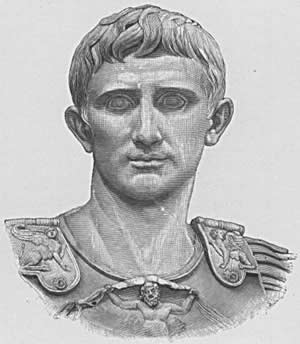 Augustus
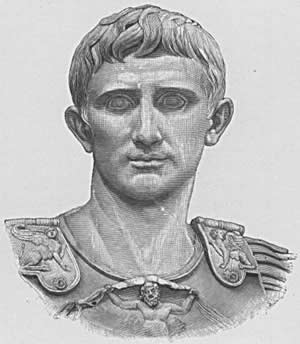 Solutions to probs
Army: unsolved
Armies stayed loyal to commander

Provinces
Encouraged self-rule
Continued expansion in north

Augustus created stability and prosperity
Pax Romana (Roman Peace) Golden Age
Pax Romana – the “Roman peace”
Lasts 200 years
A period of relative peace that allowed trade and communication to flourish
Social
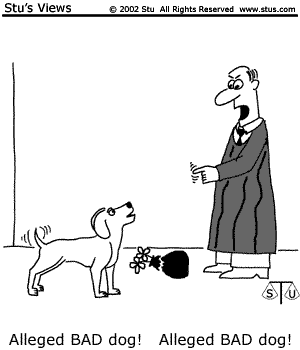 Roman Law
12 Tables  - early written laws
Law of Nations – natural laws that could govern any peoples
Trial before a judge and innocent until proven guilty -  Roman ideas!
Social
Cities grew (especially Rome)
To feed: emperor provided citizens with free bread, oil, and wine

Entertainment

“Bread and Circus”
Economic
Agriculture boomed (went way of small tenant farming)
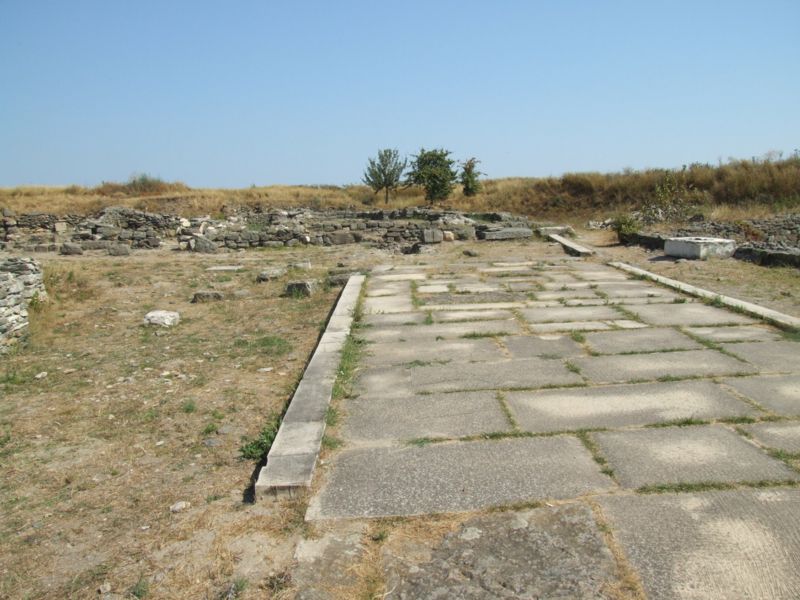 Economic
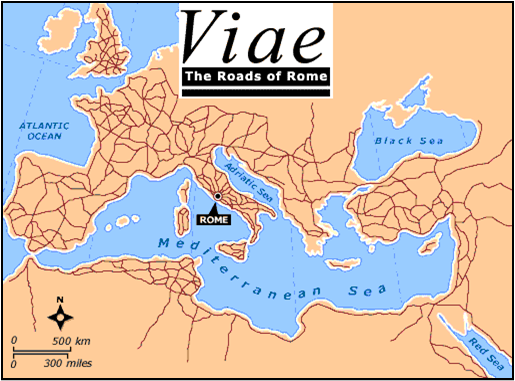 Roman Roads
“all roads lead to Rome”
Many European cities get their starts under the Romans
London 
Paris
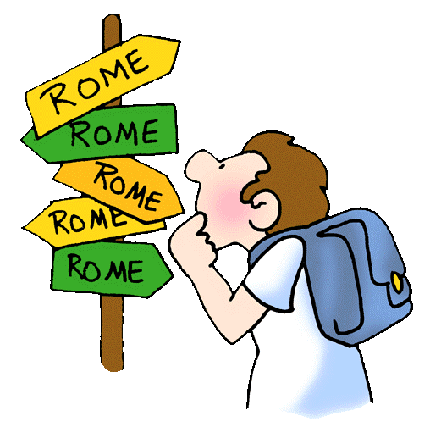 Roman Roads
“all roads lead to Rome”
Many European cities get their starts under the Romans
London 
Paris
Economic
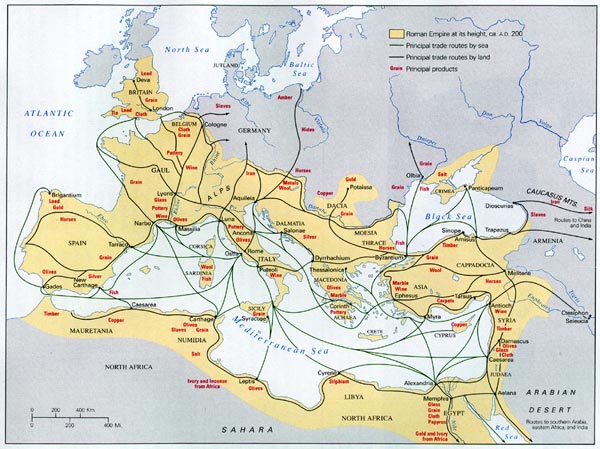 Economic
Rome expanded east (clashed with Parthians in Iran and later Sasanids)
China expanded west

Parthians acted as middlemen
Silk from China
Glassware, slaves, and gems from Rome
Other contacts
Romans sailed to Indus River
Sailors reached East Indies and traded with Chinese
With roads, and expansion of provinces, Europe is Romanized

Frontiers secured
Army goes from mobile to defensive
Religious
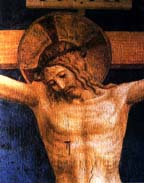 Early religion – similar to Greek gods

Christianity
Jesus – historical figure
Jesus was imprisoned, condemned and executed by crucifixion, a punishment usually reserved for common criminals. The instrument of his death – the cross – is the most important symbol in the Christian faith.
Religious
Paul – opened the religion to Gentiles (non-Jews)
Spread the word

Initially persecuted in Rome
312 CE – Emperor Constantine – 
Edict of Milan “Christianity is okay!”
380 CE – Emperor Theodosius – Christianity becomes the official religion of the Empire
After five good emperors:
200s: civil war and barbarian invasions
Economy shattered, cities shrunk, agriculture became manorial
Problems
Barracks emperors
Invasions (Huns)
Peasants turned to lords for protection
Decentralization
Local economies
Reconstruction/Reform
Diocletian (r. 284-305)
Elevated emperor
Divided empire
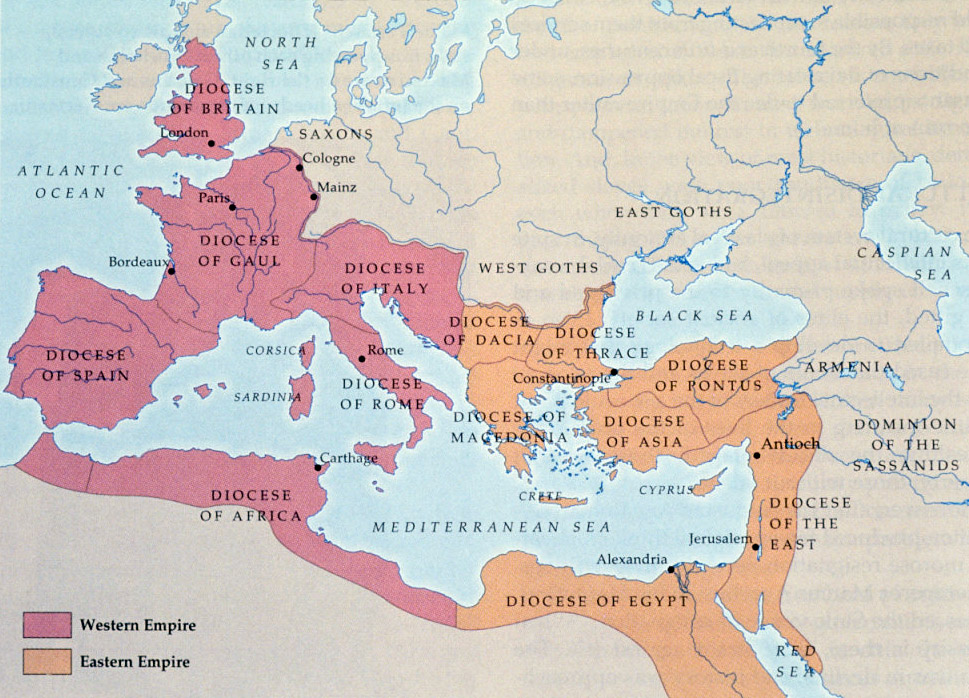 Reconstruction/Reform
Constantine (r. 306 – 337)
Created second capital city (Constantinople)
West was in decline
East still had trade
Tightened up control of army and bureaucracy 



Reforms of Diocletian and Constantine were temporary
The Fall of Rome
Germanic invasions
Barracks emperors – military coups
Obsession with silk
Political                 
– Office seen as burden, not reward.
– Military interference in politics.
– Civil war and unrest.
– Division of empire.
– Moving of capital to Byzantium.
Social
– Decline in interest in public affairs.
– Low confidence in empire.
– Disloyalty, lack of patriotism, corruption.
– Large inequality between rich and poor.
– Decline in population due to disease and food shortage.
Economic           – Poor harvests.
– Trade disruption.
– No more war plunder.
– Gold and silver drain.
– Inflation.
– Crushing taxes.
– Gap between rich and poor and increasingly poor West.
Military
– Threat from northern European tribes.
– Low funds for defense.
– Problems recruiting Roman citizens; recruiting of non-Roman mercenaries.
– Decline in patriotism and loyalty among soldiers.
Fall
395 East and West became independent
400s continual barbarian invasion
476 last emperor deposed
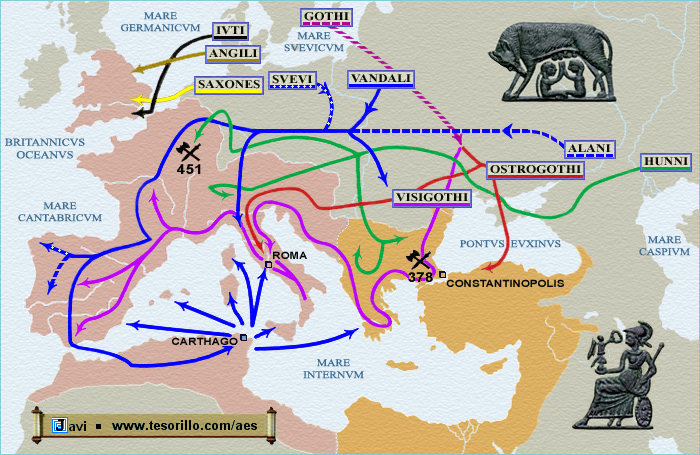 In the wake of Rome: 3 major civilizations
East (almost no change) = Byzantine Empire
North Africa = Coptic
Western Europe (most drastic change)
Cut off from Roman legacy
Dark ages
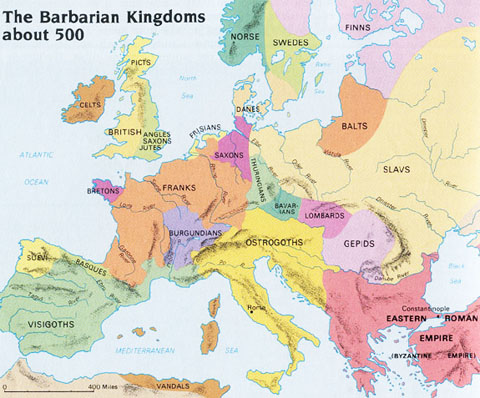